Savci: Placentálové
Většina savců, které známe 
Žijí na všech kontinentech, s výjimkou Austrálie a okolí (tam se vyskytují jen zavlečené druhy) 
Placenta (plodové lůžko, mateřské lůžko) je dočasný orgán, pomocí kterého je vyživován nový jedinec v děloze 
Díky existenci placenty jsou mláďata placentálů lépe vyvinutá, než mláďata vačnatců
Savci ČR: Sudokopytníci
Jelen lesní (Řád Sudokopytníci, podřád Přežvýkavci, čeleď Jelenovití) 
Původní a dnešní rozšíření // Samice (laň) a samec (mohutnější, s parohy)
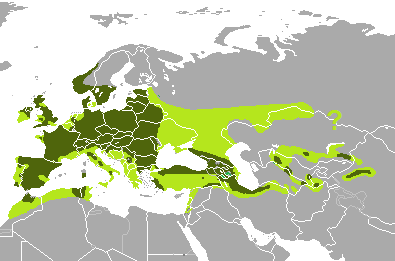 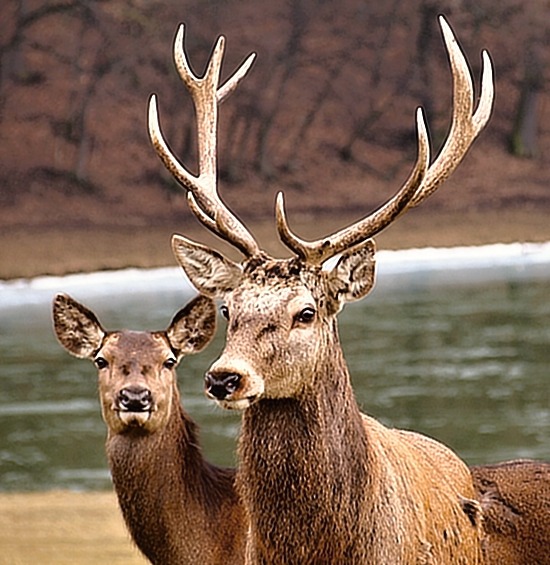 Savci ČR: Sudokopytníci
Prase divoké (řád Sudokopytníci, čeleď Prasatovití) 
Původní a nepůvodní rozšíření, samec (kňour) a samice (bachyně) s mláďaty
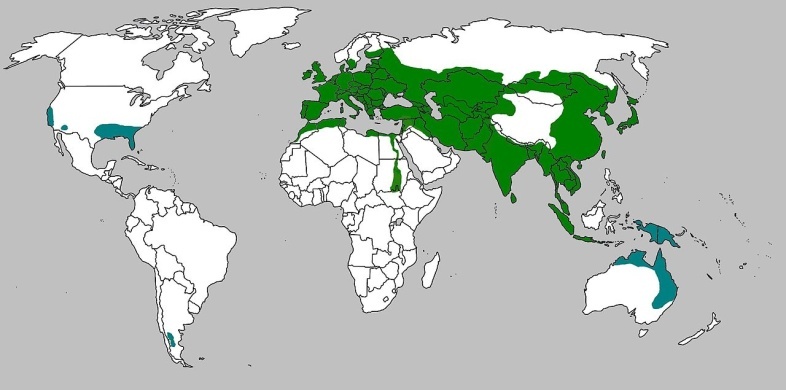 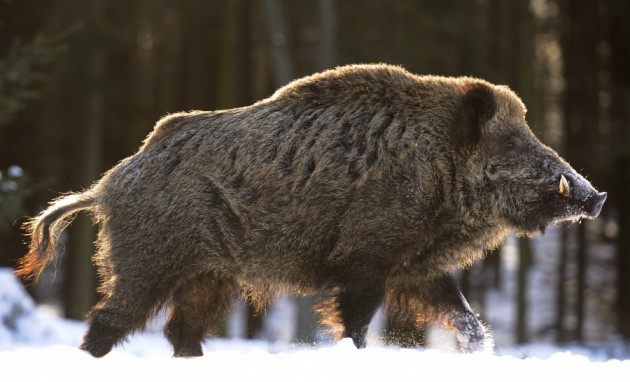 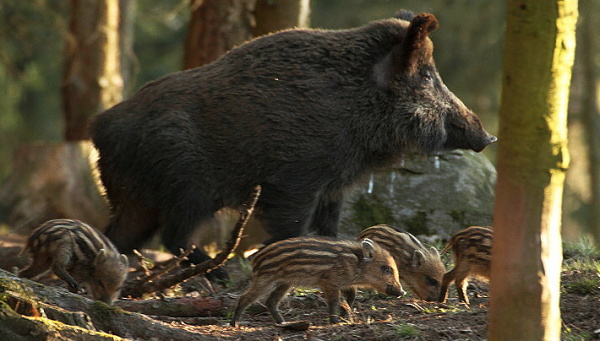 Savci ČR: Šelmy
Šakal obecný (řád Šelmy, čeleď Psovití) – menší psovitá šelma, která se z Balkánu občas vyskytne i v ČR 





Šakal vyfotografovaný v Praze (2016)
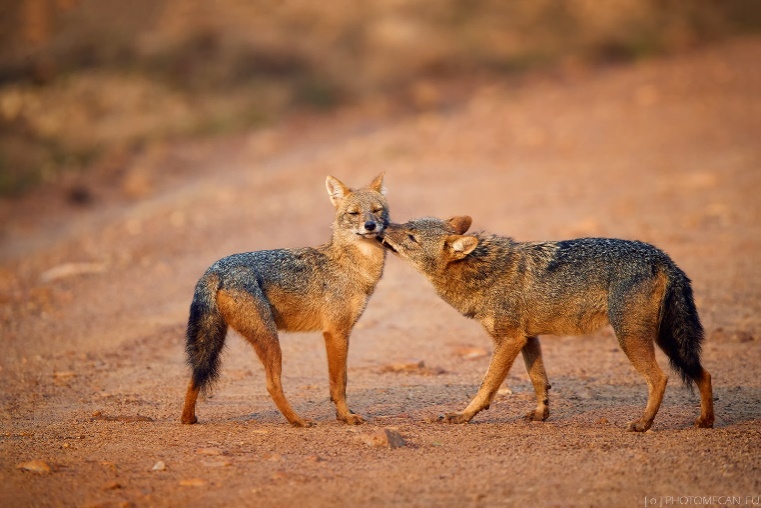 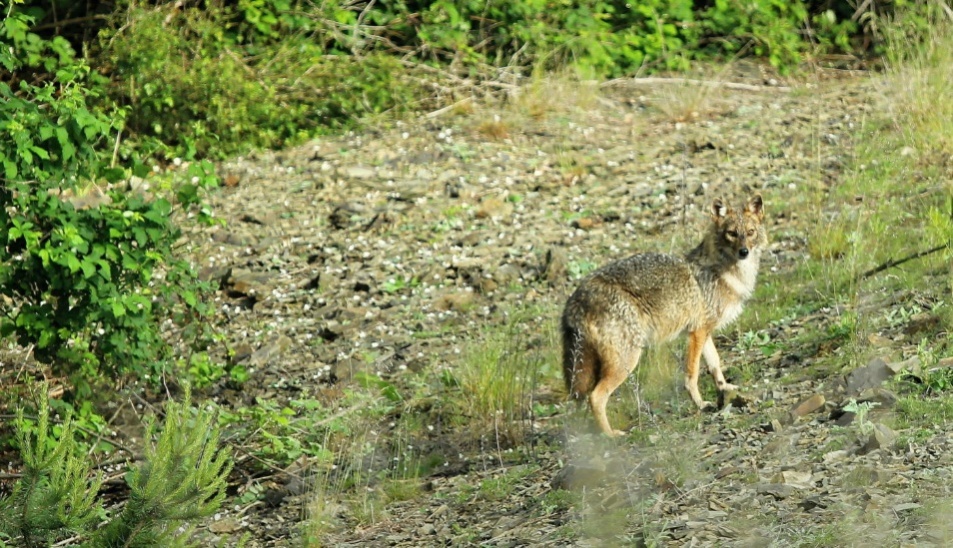 Primáti (nehetnatci)
Řád živorodých placentálních savců, do kterých řadíme i člověka 
Podřád poloopice 
Podřád vyšší primáti – další dělení 
Infrařády nártouni a opice – další dělení 
Skupiny ploskonosí a úzkonosí – další dělení 
Nadčeledi kočkodani a hominoidi – další dělení 
Čeledi gibonovití a hominidé – další dělení 
Hominidé: Rod orangutan (druhy bornejský, sumaterský, tapanulijský), rod gorila (druhy horská, nížinná), rod šimpanz (druhy učenlivý a bonobo), rod člověk (druh člověk moudrý)
Lidoopi: Orangutani
Orangutan sumaterský; orangutan bornejský; orangutan tapanulijský
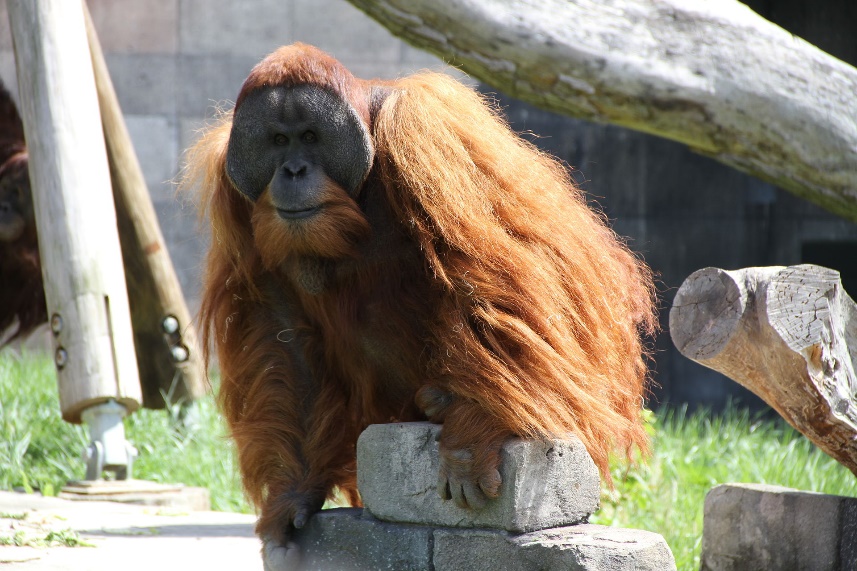 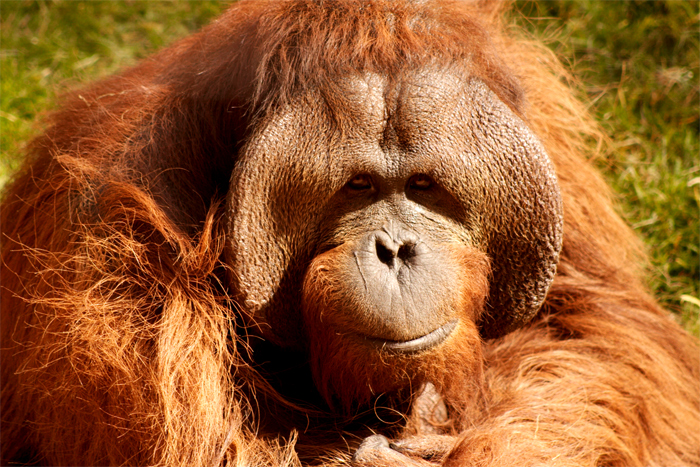 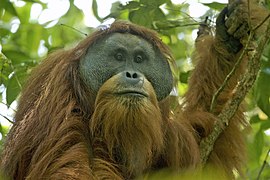 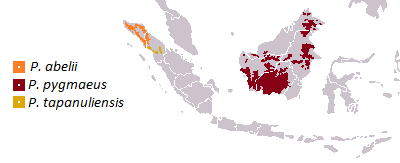 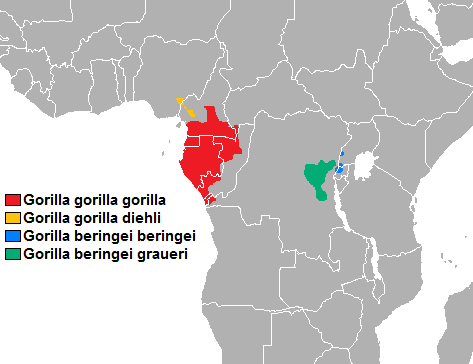 Lidoopi: Gorily
Gorila západní (gorila nížinná, gorila nigerijská) 
Gorila východní (gorila horská, gorila východní nížinná, někdy gorila bwindská) 

Gorila (západní) nížinná, gorila horská, gorila východní nížinná
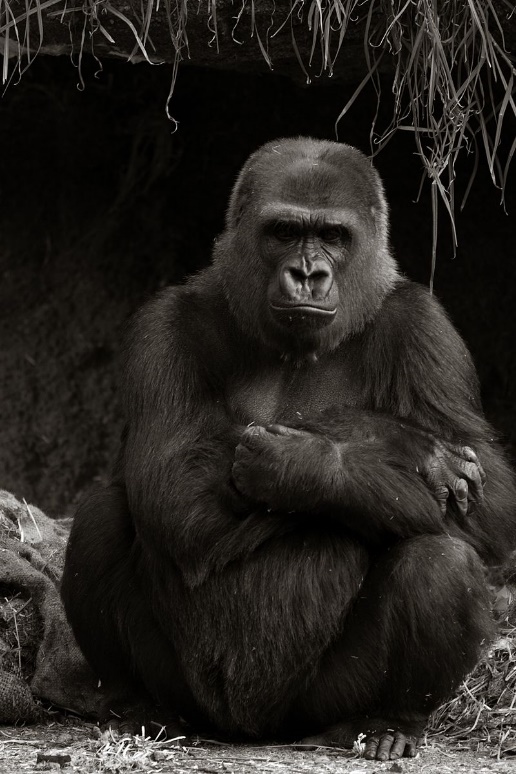 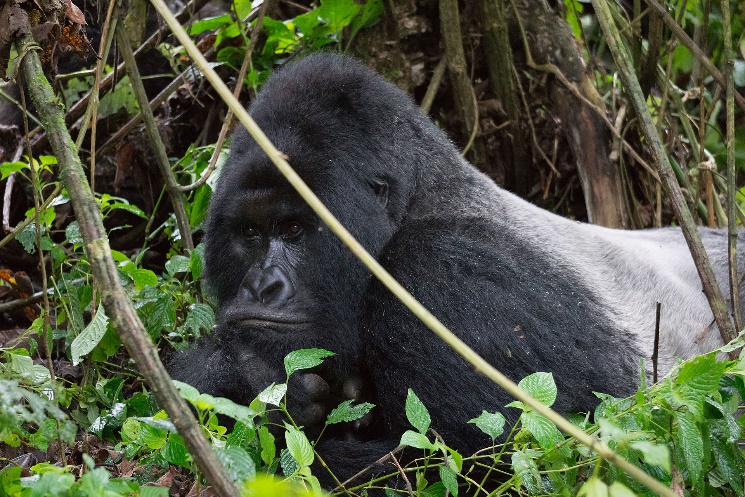 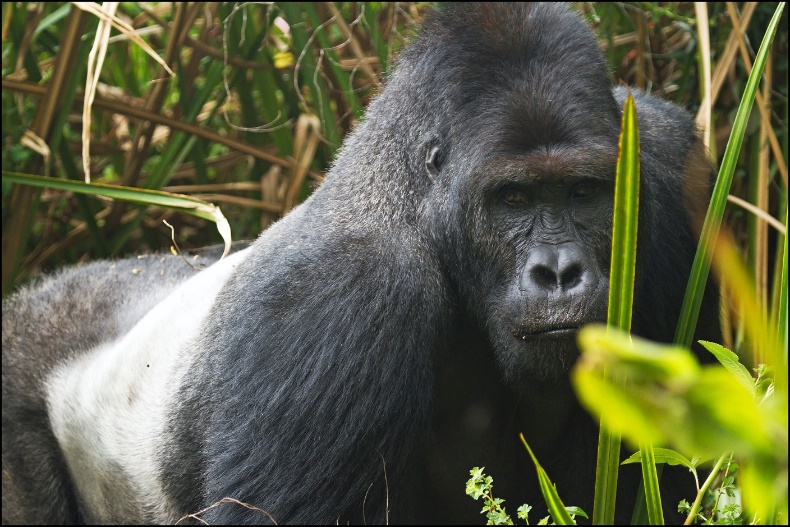 Lidoopi: Šimpanzi
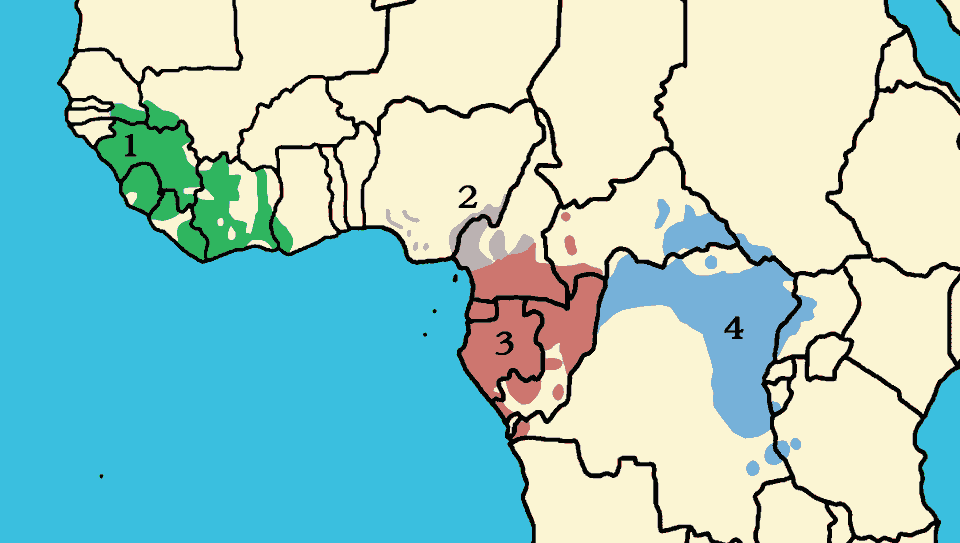 Šimpanz učenlivý 







Šimpanz bonobo
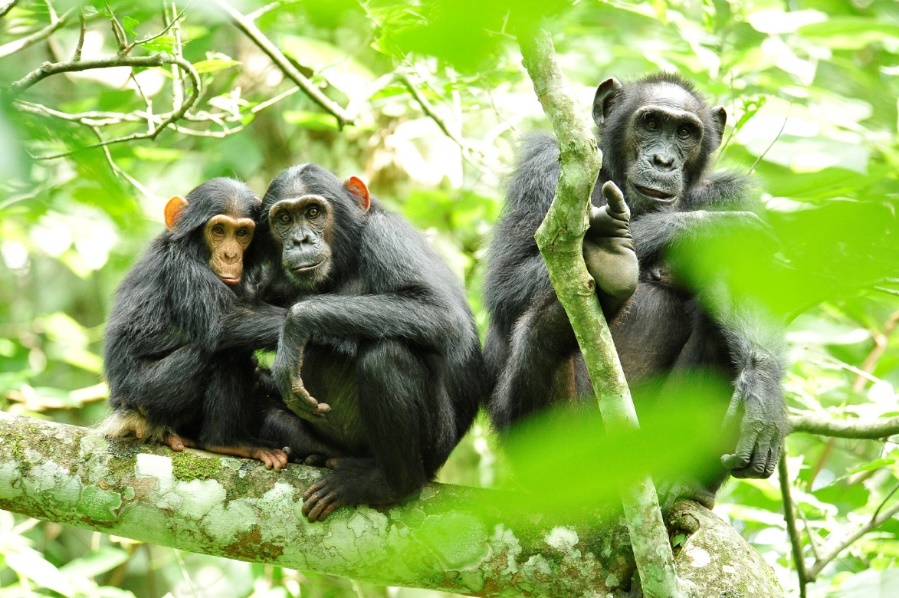 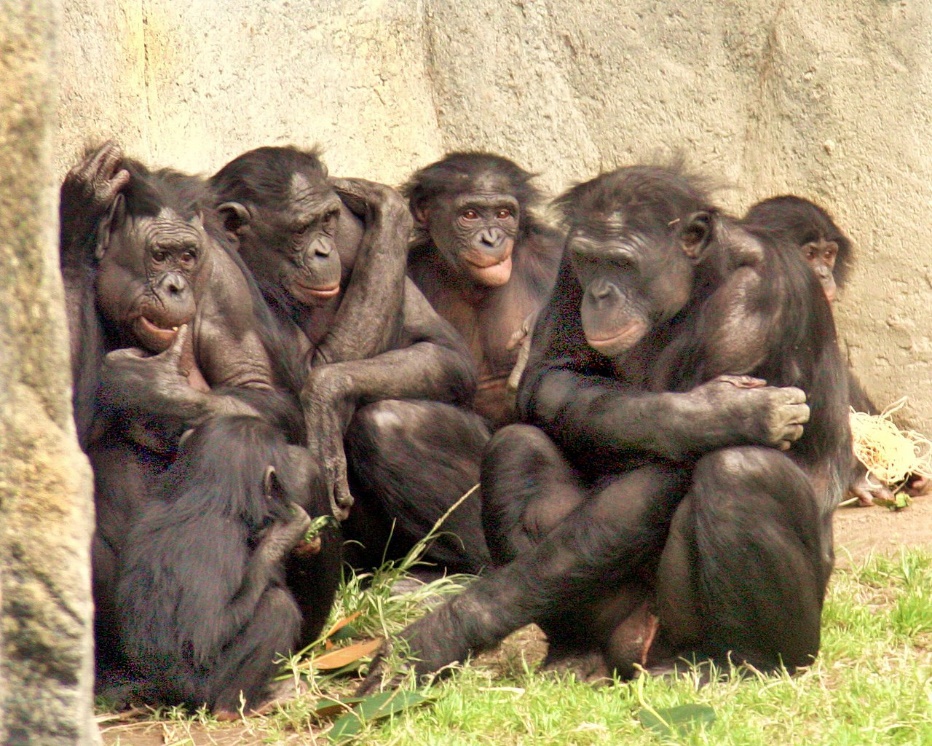 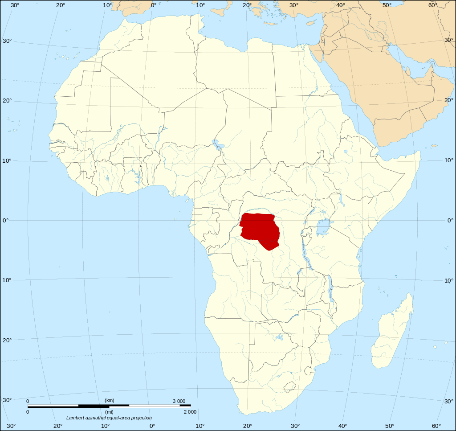 Savci ČR - video
Netopýr Brandtův 
http://www.ceskatelevize.cz/porady/10121011820-zive-srdce-evropy/208562210700083-zive-srdce-evropy-netopyr-brandtuv/ 

Netopýr ušatý 
http://www.ceskatelevize.cz/porady/10121011820-zive-srdce-evropy/208562210700068-zive-srdce-evropy-netopyr-usaty/ 

Medvěd hnědý 
http://www.ceskatelevize.cz/porady/10121011820-zive-srdce-evropy/207562210700047-zive-srdce-evropy-medved-hnedy/ 

Sysel obecný 
https://www.ceskatelevize.cz/porady/10121011820-zive-srdce-evropy/206562210700056-zive-srdce-evropy-sysel-obecny/
Savci ČR - video
Kočka divoká 
http://www.ceskatelevize.cz/porady/10121011820-zive-srdce-evropy/208562210700044-zive-srdce-evropy-kocka-divoka/

Vlk obecný 
http://www.ceskatelevize.cz/porady/10121011820-zive-srdce-evropy/207562210700028-zive-srdce-evropy-vlk/ 

Rys ostrovid 
http://www.ceskatelevize.cz/porady/10121011820-zive-srdce-evropy/207562210700017-zive-srdce-evropy-rys-ostrovid/ 

Vydra říční 
https://www.ceskatelevize.cz/porady/10121011820-zive-srdce-evropy/206562210700010-zive-srdce-evropy-vydra-ricni/
Savci ČR - video
Vrápenec malý 
https://www.ceskatelevize.cz/porady/10121011820-zive-srdce-evropy/207562210700003-zive-srdce-evropy-vrapenec-maly/
Primáti - lidoopi
Gorily – dokument (21 minut) 
https://www.youtube.com/watch?v=_5YqgBilyJ4
Použité zdroje
Biologie v kostce, Fragment, Praha 2008 
http://cs.wikipedia.org 
http://en.wikipedia.org 
http://pl.wikipedia.org 
http://www.ceskatelevize.cz 
Google Images